Презентация: «Поделки своими руками»
Воспитатель младшей группы ГБДОУ №29 Курортного района Санкт-Петербурга Даниловой  Наталии Алексеевны. II квартал 2014 г.
Задачи:
-Знакомить детей с растительным миром;
-развивать эмоции в процессе ознакомления;
-расширять элементарные представления детей о природных явлениях;
-учить бережно относиться к природе;
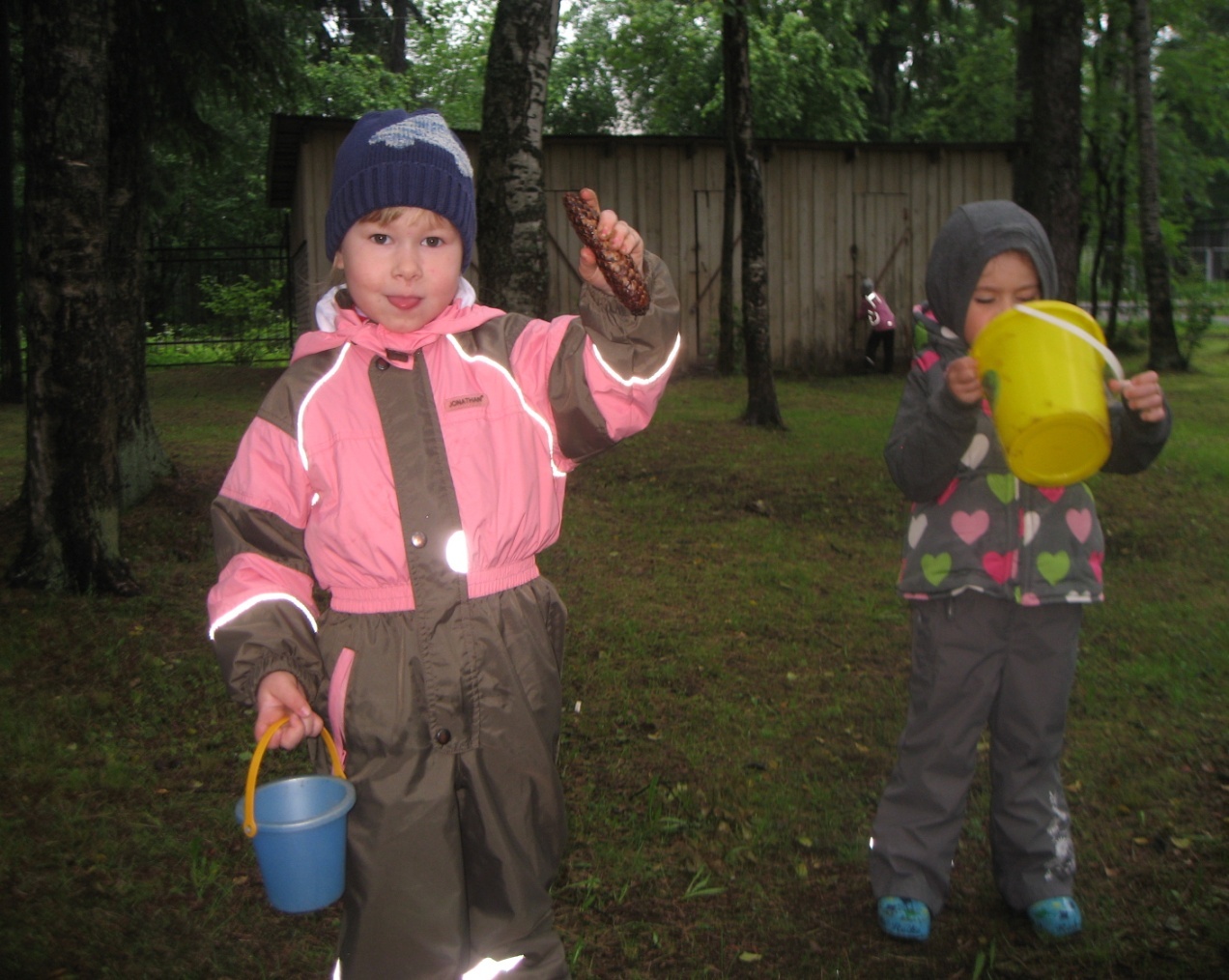 Дети собирают природный материал для поделок.Скороговорка: Подружился мишка с мышкой,Подарил ей мишка шишку.Мышка шишке очень рада,Шишка мышке как награда! (С.Михайлов)
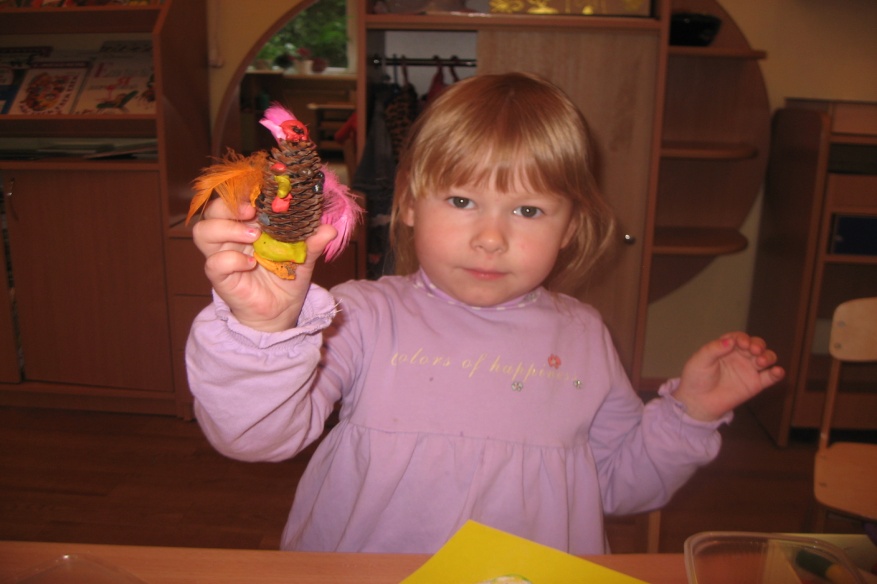 Вот гуляет петушок –Ярко красный гребешок.Перья жаркие горят!Как красив его наряд!(Л. Алейникова)
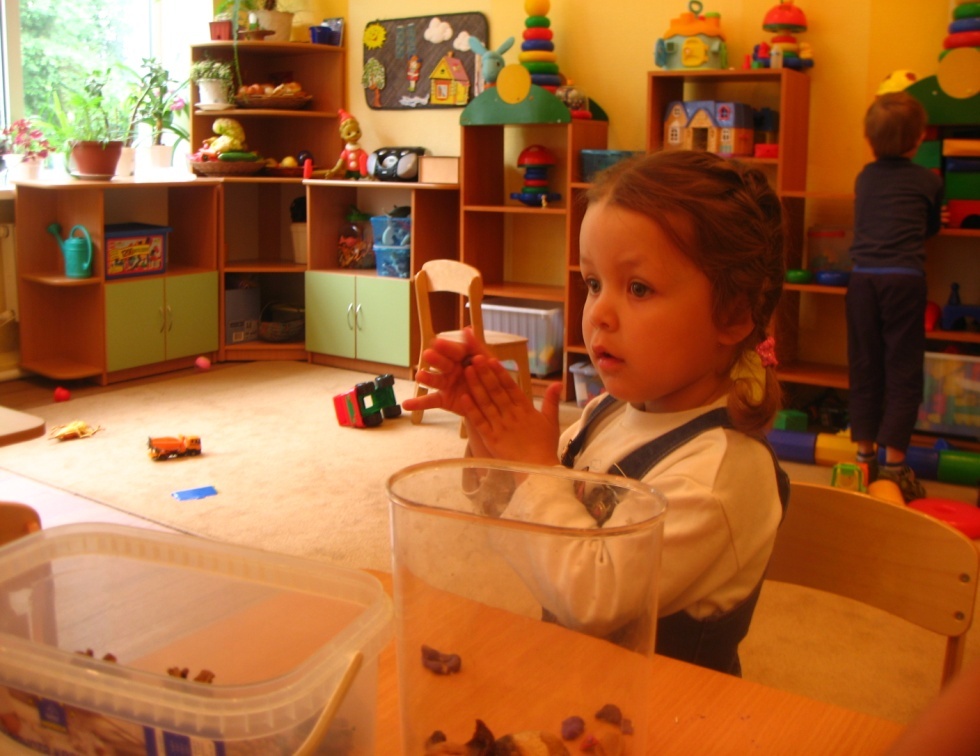 Дети делают поделки из шишек.Петушок -петушок «золотой гребешок», красная головушка, шелкова бородушка…
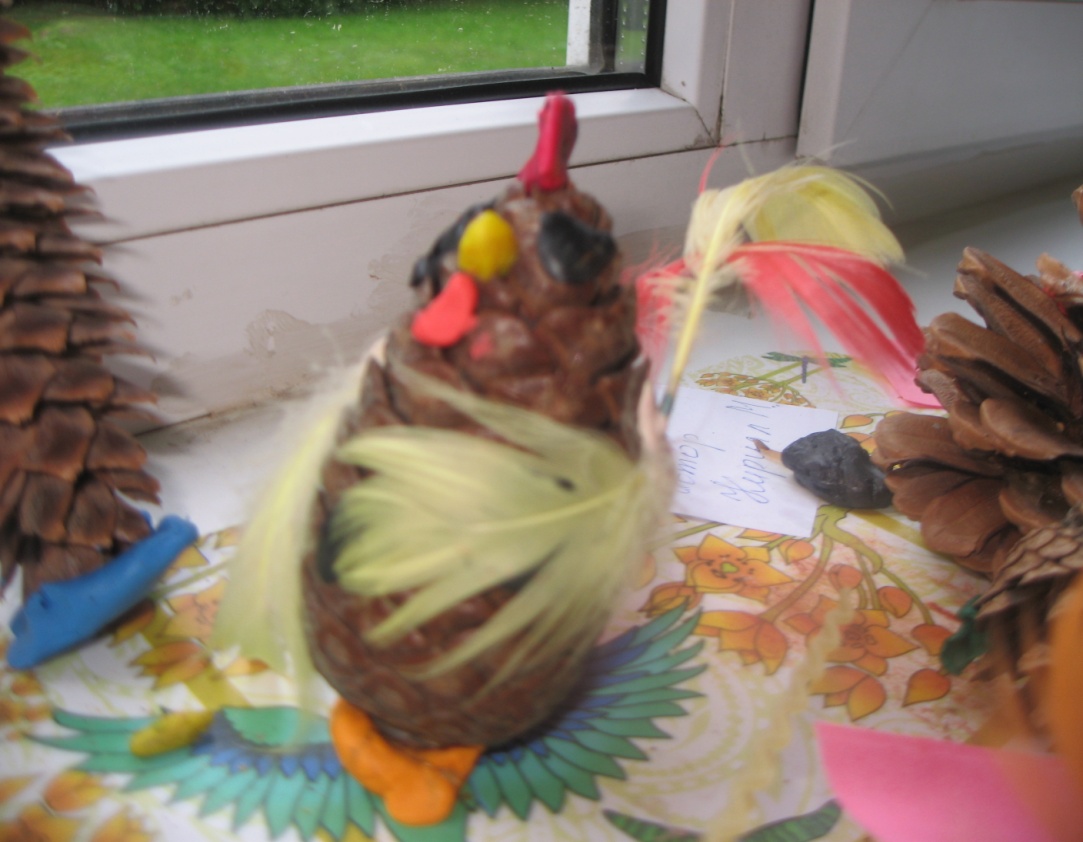 Из кусочков пластилина,Камешков и шишек,И семян – делать павлинов,Петушков и мишек!
(Буслова С.)
Делаем аппликации из круп (рис, фасоль, горох..)Мама-мама посмотри ,Бабочка какая ,У нее большие глазки ,Крылья желтые ,как в сказке ,У нее полосочки И на крыльях  точечки .Мы дадим ей червячка , Не спугнуть бы полчаса , Побегу за красками ,Нарисую  глазки  ей.(И. Крупинских.)
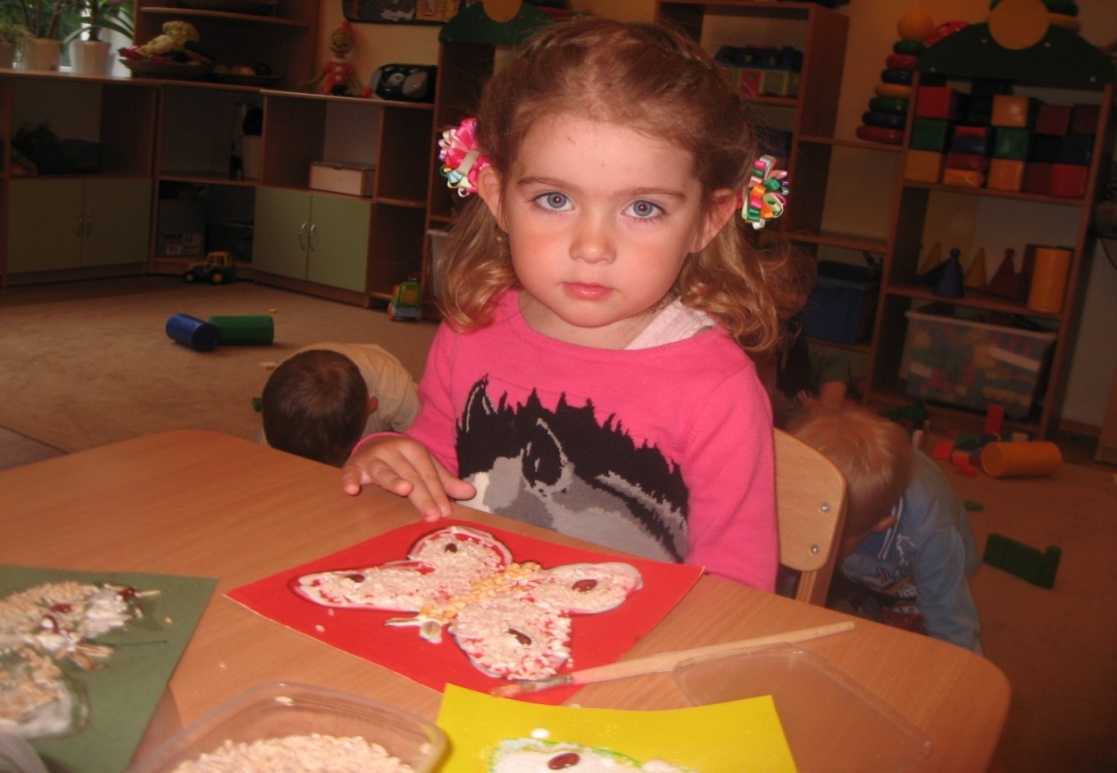 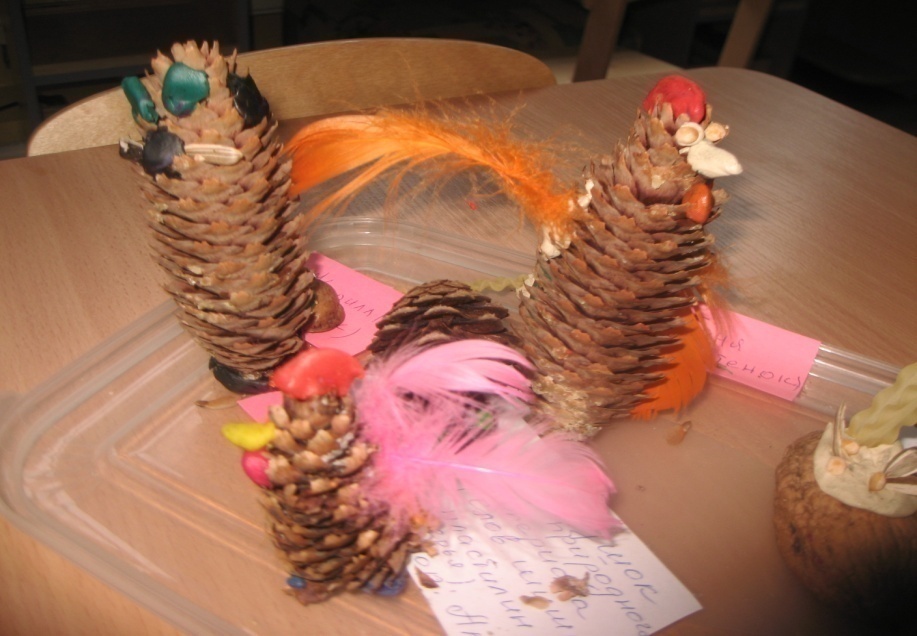 Есть цветы и есть котыНебывалой красоты.Там - цветы для красоты,Тут - глазища и хвосты.(Р. Маскаева.)
Аппликации бабочек из круп. (манная крупа, фасоль, горох..)«Мы приклеим без труда
 бабочек и мишек,
Все намажем ПВА
 и добавим шишек!
(О. Данилова.)»
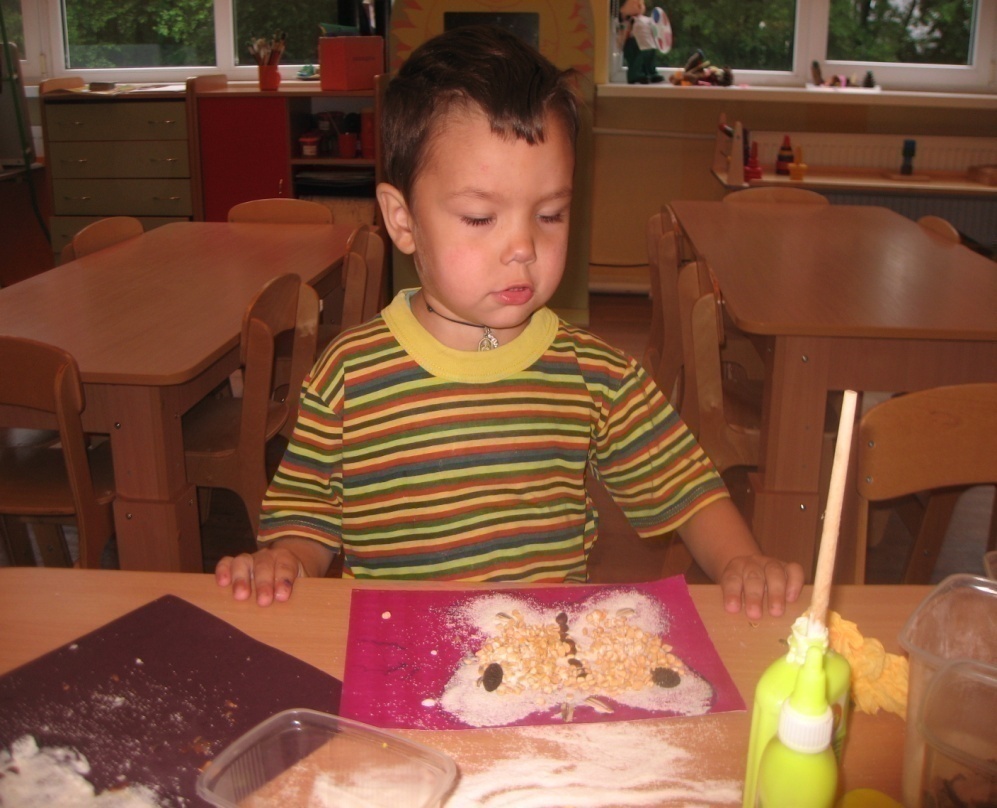 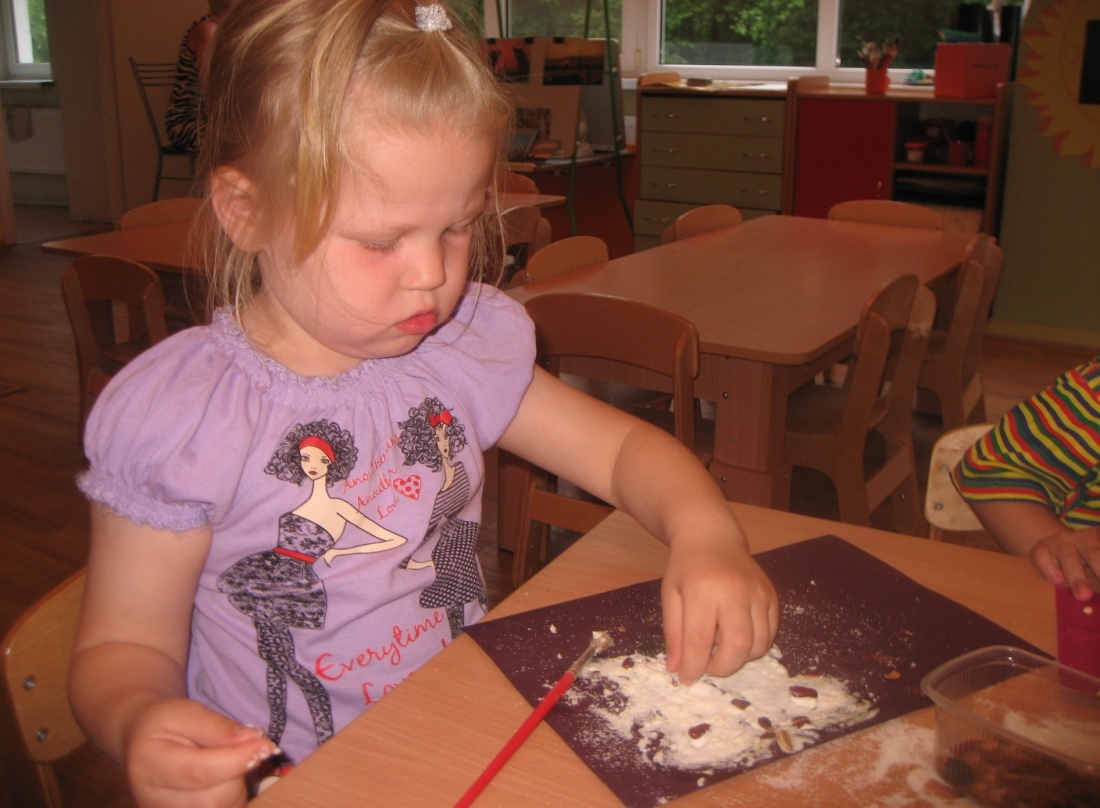 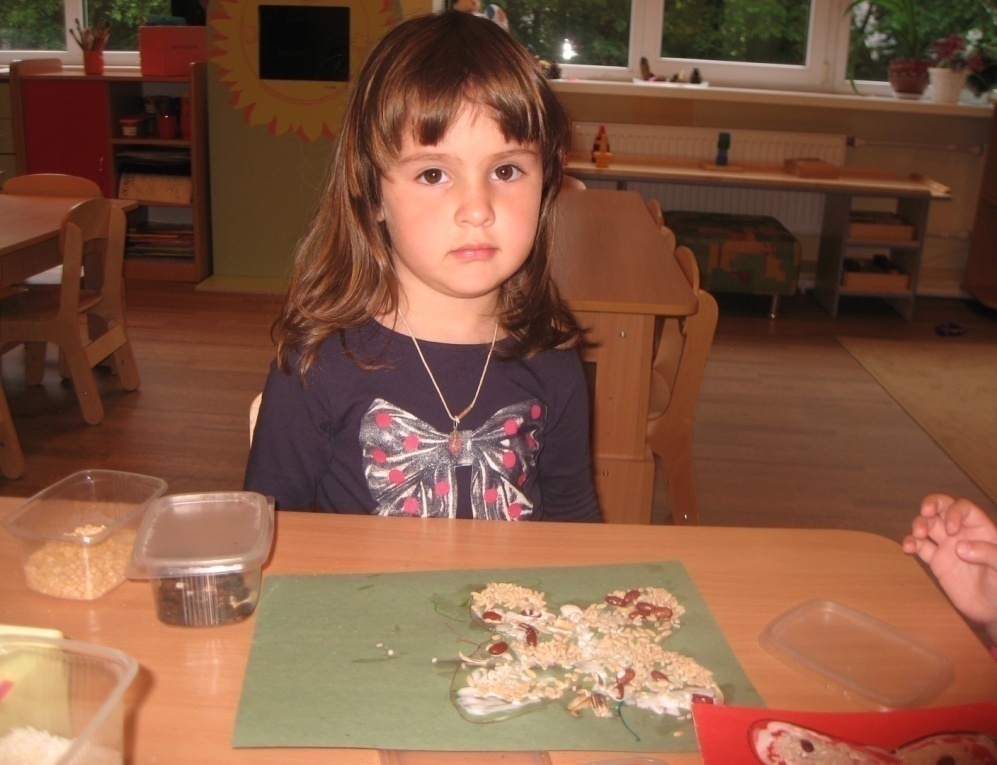 Для детских поделок используем материалы: шишки, пластилин, крупы, ракушки, скорлупа грецких орехов, фасоль, горох, разноцветные перья  и т.д.